Заседание клуба
«Растим будущего школьника»
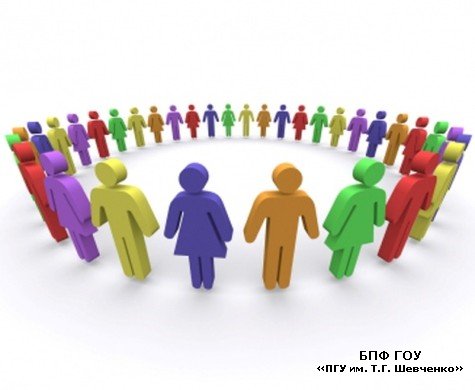 План собрания:
1. Сообщение: О первых днях ребенка в школе. Этапы школьной адаптации.
2. Тестирование «Правильно ли Вы воспитываете своего ребенка». 
3. Безопасность вашего ребенка.
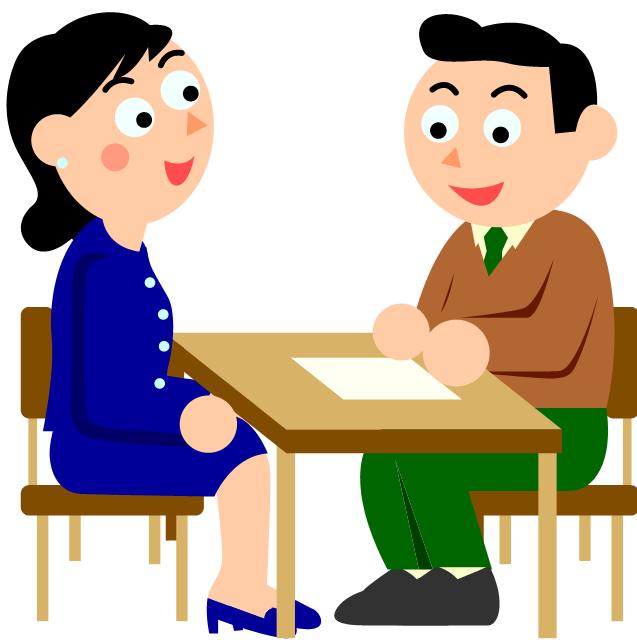 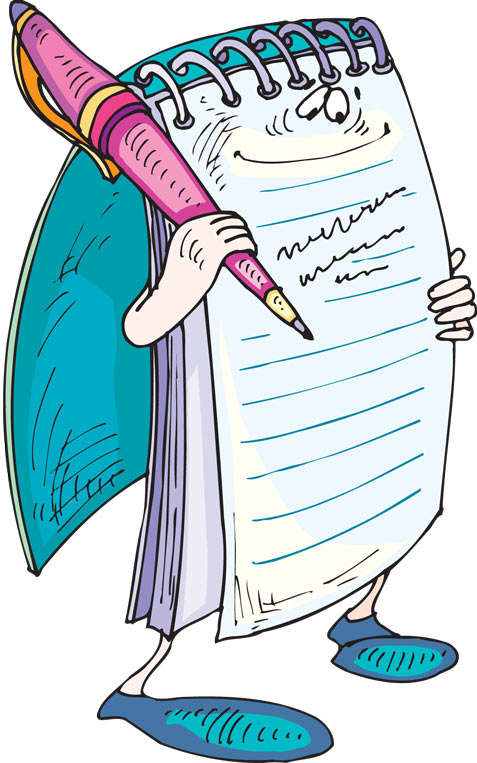 Адаптация – имеет латинское происхождение и обозначает приспособление строения и функций организма, его органов и клеток к условиям среды.
 Физиологическую
Психологическую
Социальную (личностную)
Этапы:
Первый этап – ориентировочный. 
Второй этап - неустойчивое приспособление. 
Третий этап – относительно устойчивое приспособление
Первая группа детей адаптируется в течение первых двух месяцев обучения. Эти дети относительно быстро вливаются в коллектив, осваиваются в школе, приобретают друзей. У них почти всегда хорошее настроение, они спокойны, доброжелательны, добросовестны и без видимого напряжения выполняют все требования учителя. Иногда у них все же отмечаются сложности либо в контактах с детьми, либо в отношениях с учителем, так как им еще трудно выполнять все требования правил поведения. Но к концу октября трудности этих детей,
    как правило, преодолеваются, ребенок полностью осваивается с новым статусом ученика, и с новыми требованиями, и с новым режимом.
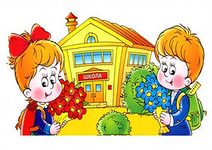 Вторая группа детей имеет более длительный период адаптации, период несоответствия их поведения требованиям школы затягивается. Дети не могут принять новую ситуацию обучения, общения с учителем, детьми. Такие школьники могут играть на уроках, выяснять отношения с товарищем, они не реагируют на замечания учителя или реагируют слезами, обидами. Как правило у них выявляются трудности в усвоении учебной программы, лишь к концу первого полугодия реакции этих детей становятся адекватными требованиям школы, учителя.
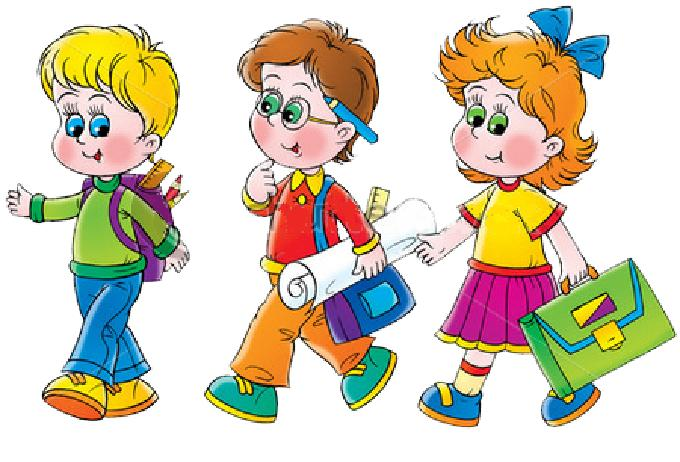 Третья группа - дети, у которых социально-психологическая адаптация связана со значительными трудностями. У них отмечаются негативные формы поведения, резкое проявление отрицательных эмоций, они с большим трудом усваивают учебные программы.  Именно на таких учеников чаще всего жалуются учителя:  они мешают работать в группе.
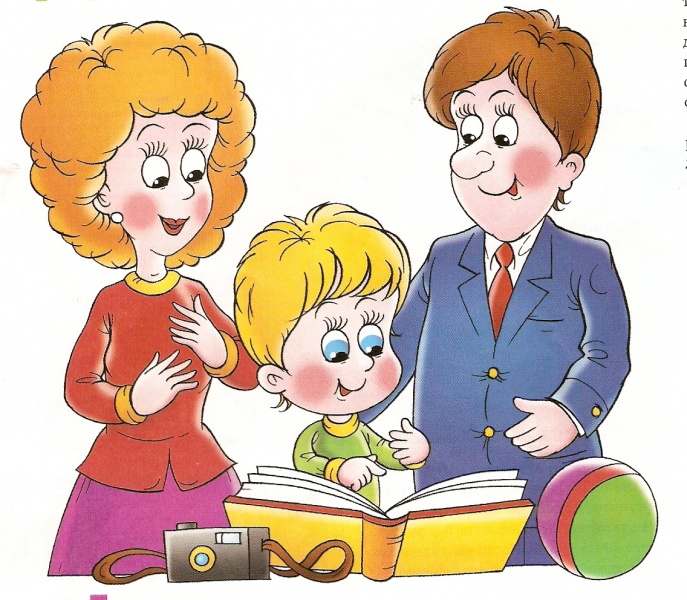 Дезадаптация
Причины
Индивидуальные характеристики ребенка: его способности, особенности эмоциональной сферы, состояние здоровья, особенности семейной среды.
Влияние социально-экономических и социально-культурных условий: семейное окружение, материальное состояние семьи, ее культурный уровень, ценности.
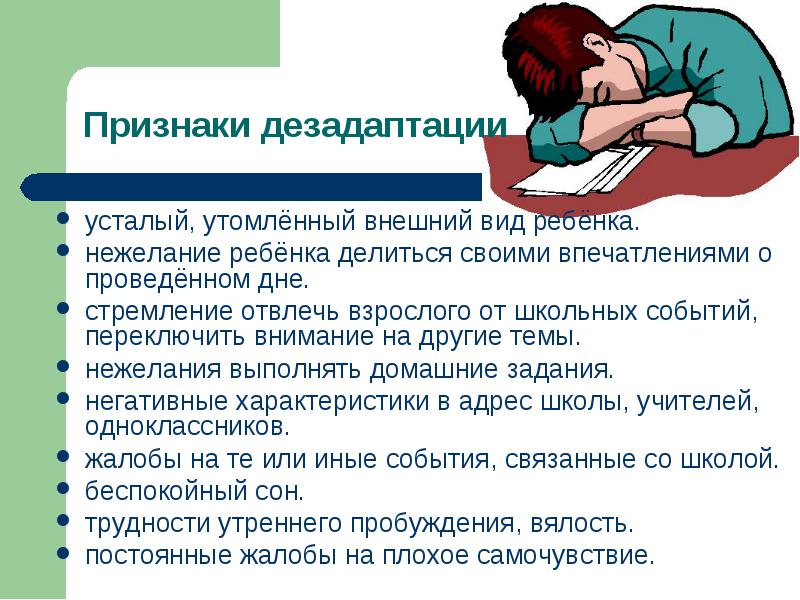 Как же происходит адаптация к школе?
Значительная часть детей ( 50 – 60 % ) адаптируется в течении 2 – 3 месяцев обучения.
 Второй группе детей ( около 30 % ) требуется больше времени для привыкания к новой школьной жизни.
Третья группа детей встречается в каждом классе 
( примерно 14 % ). Это такие дети, у которых к значительным трудностям учебной работы прибавляются трудности болезненной и длительной адаптации, примерно до 1 года.
Что же такое рационально организованный режим дня?
Во–первых, это учеба в школе.  
Во–вторых, это обязательный отдых на свежем воздухе. В–третьих, это достаточный по продолжительности сон В–четвертых, это регулярное и полноценное питание.
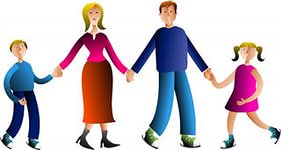 Примерная схема режима дня для младших школьников
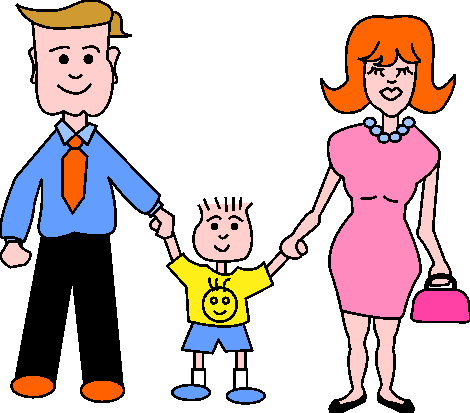 Режимные моменты                               время:
Пробуждение, зарядка                         7.00 
Завтрак                                                    7.10 
Учебные занятия в школе               8.00- 12.00 
Обед                                                        13.00 
Прогулка,игры на свежем воздухе                       14.00 – 15.00 
Время для самостоятельных учебных занятий 15.00 – 16.30 Работа кружков,свободное время.                       16.30 -17.30 
Пребывание на воздухе                                          17.30 – 18.30 
Ужин и свободные занятия                                    19.30 
Сон                                                                              21.00
Советы родителям
Совет первый: самое главное, что вы можете подарить своему ребенку - это ваше внимание.
Совет второй: ваше положительное отношение к школе и учителям упростит ребенку период адаптации.
Совет третий: ваше спокойное отношение к школьным заботам и школьной жизни очень поможет ребенку.
Совет четвертый : помогите ребенку установить отношения со сверстниками и чувствовать себя уверенно.
Совет пятый : помогите ребенку привыкнуть к новому школьному режиму.
Совет шестой: мудрое отношение родителей к школьным результатам исключит треть возможных неприятностей ребенка.
Благодарим   за    внимание!
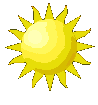